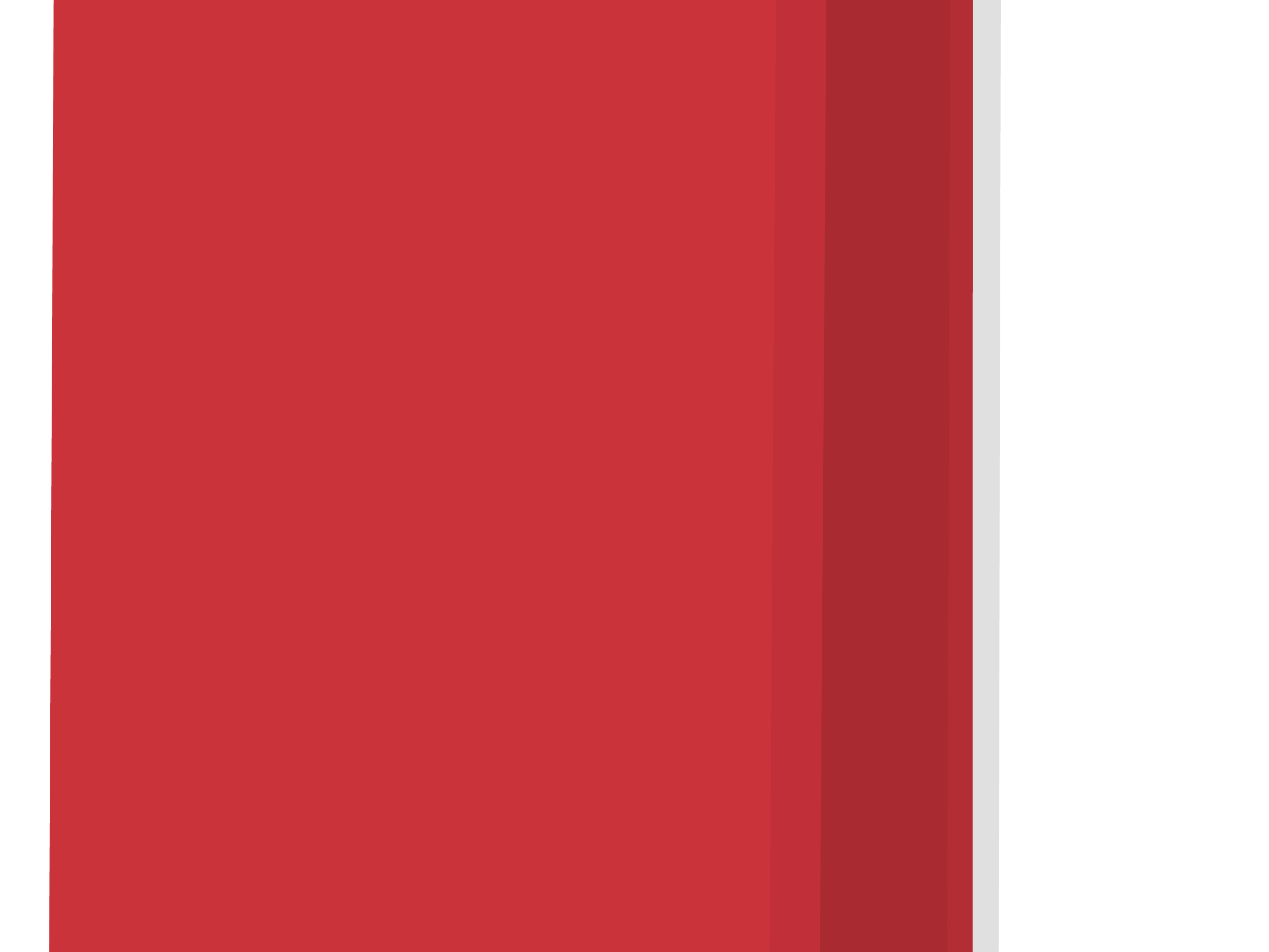 DEPARTMENT/
OFFICE NAME HERE
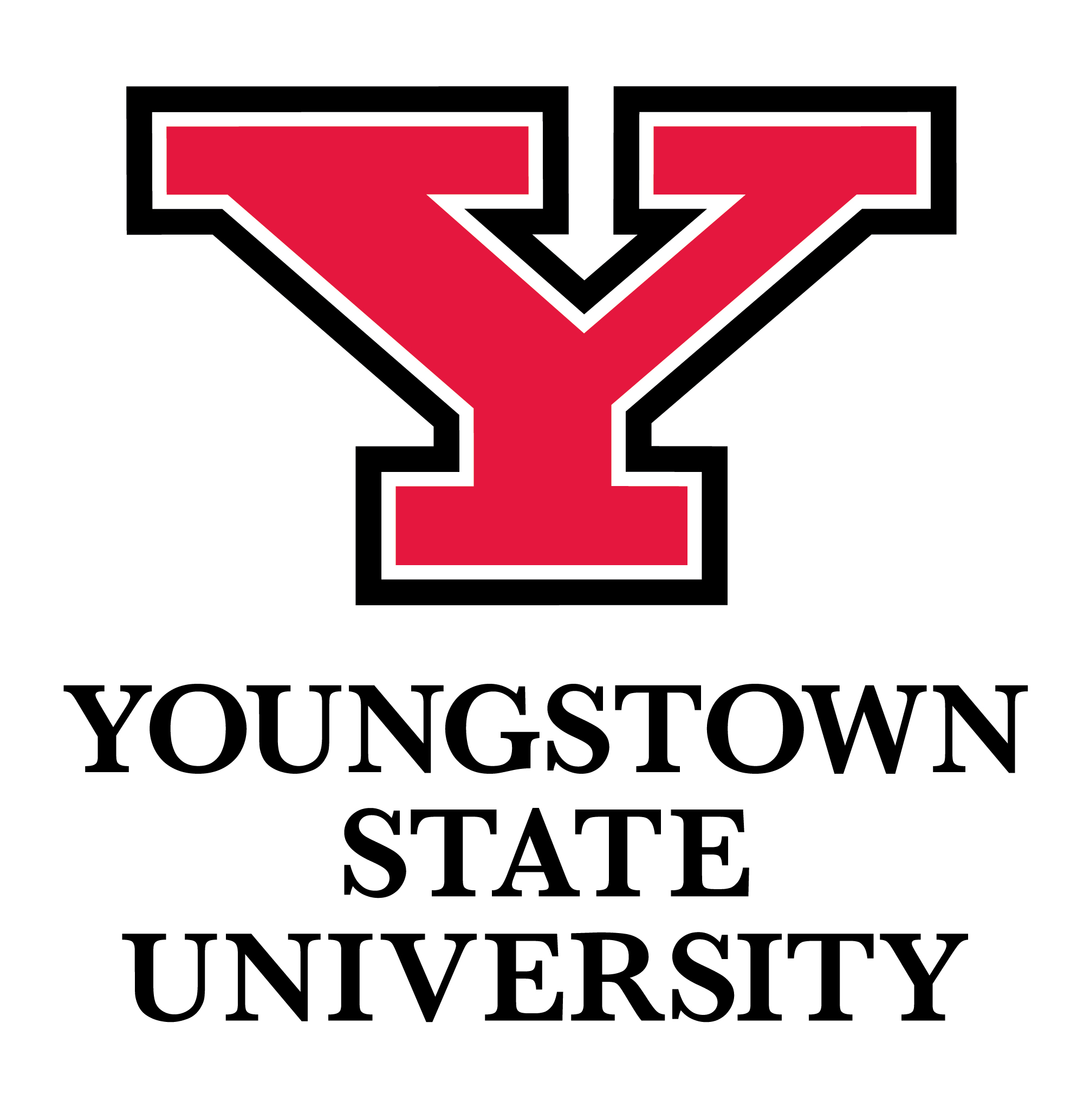 PRESENTATION
TITLE
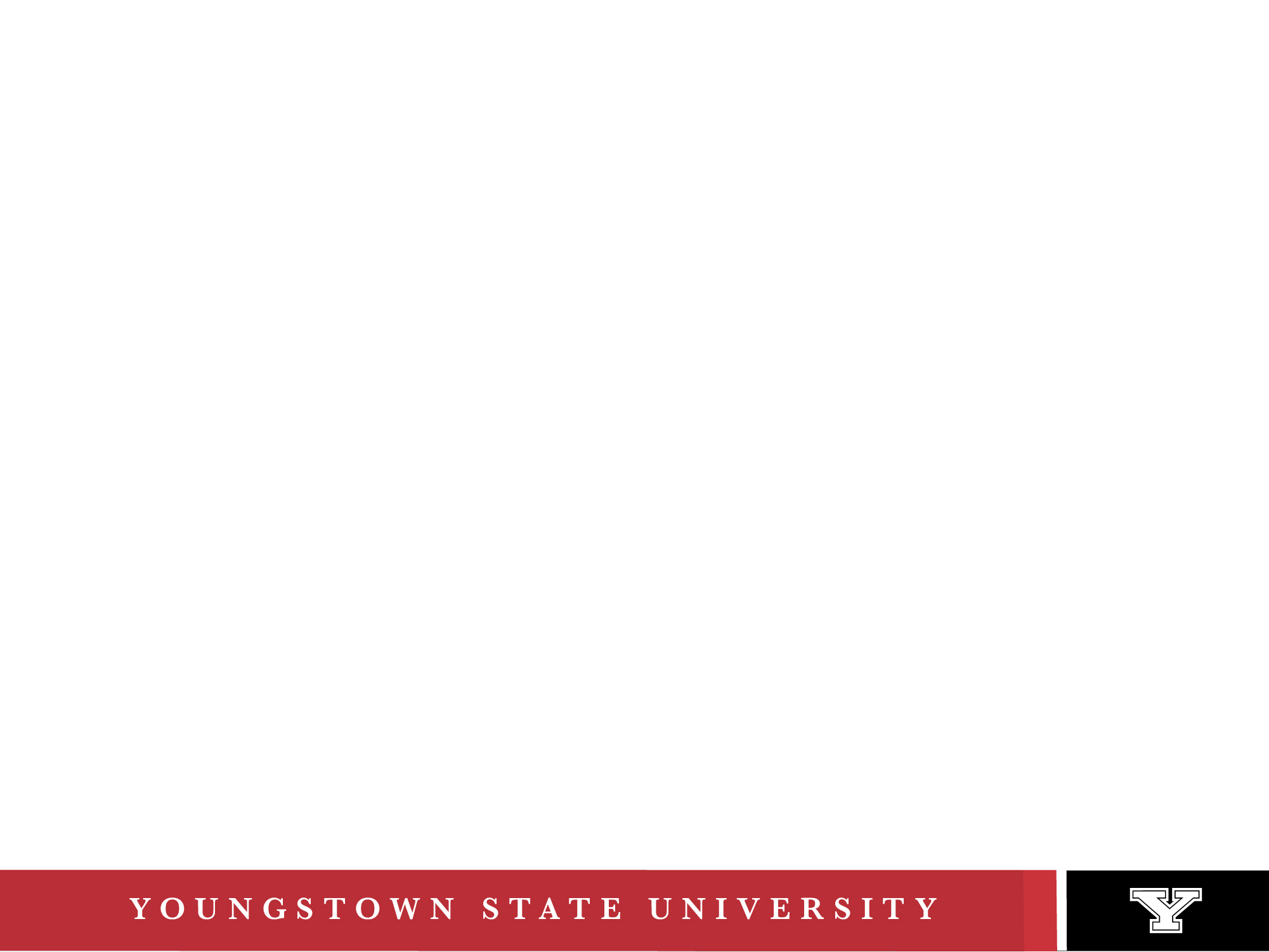 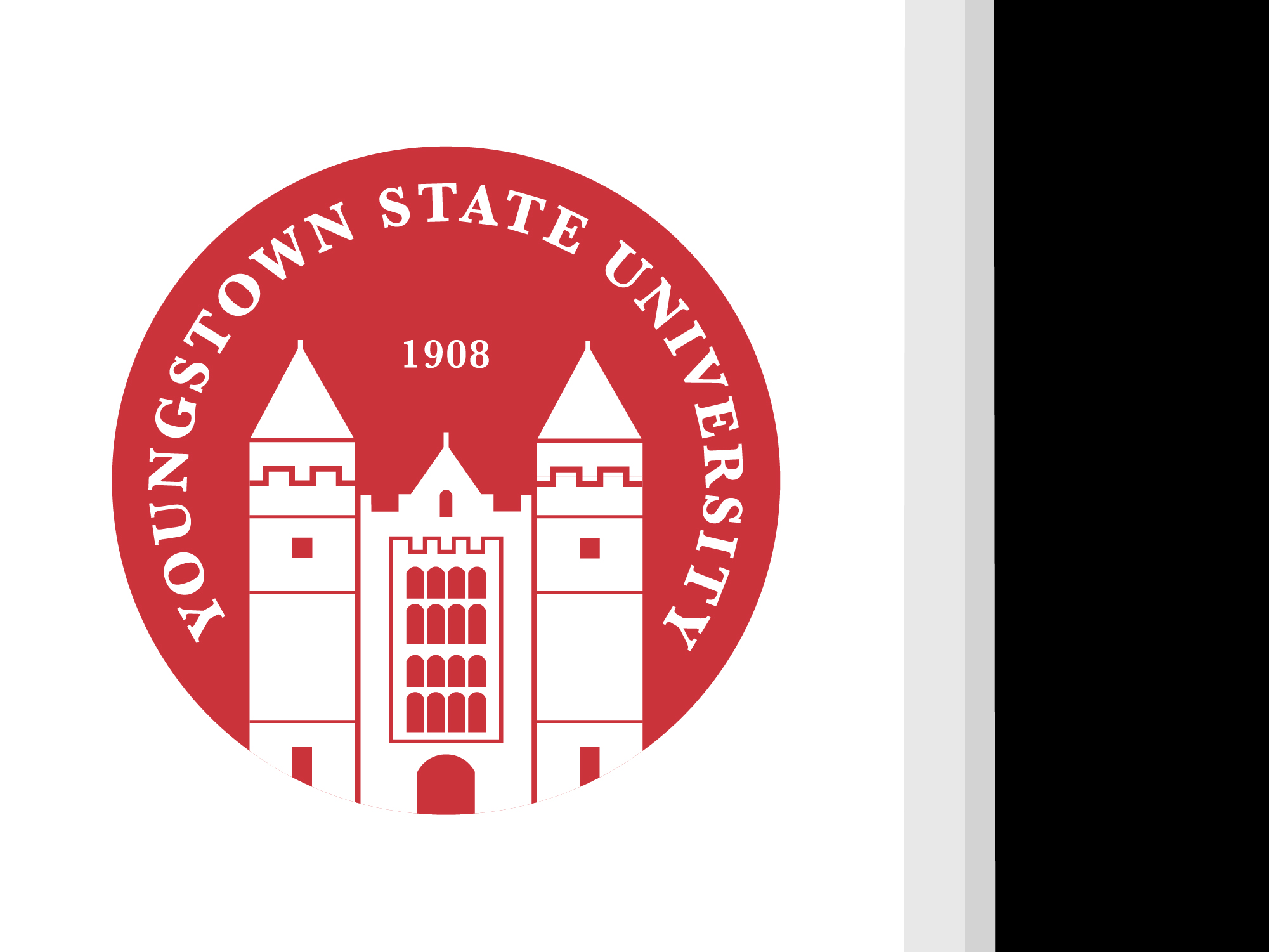